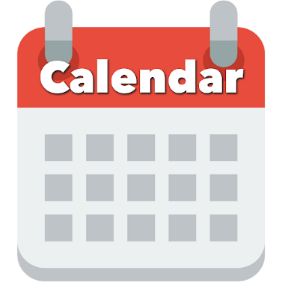 Today:
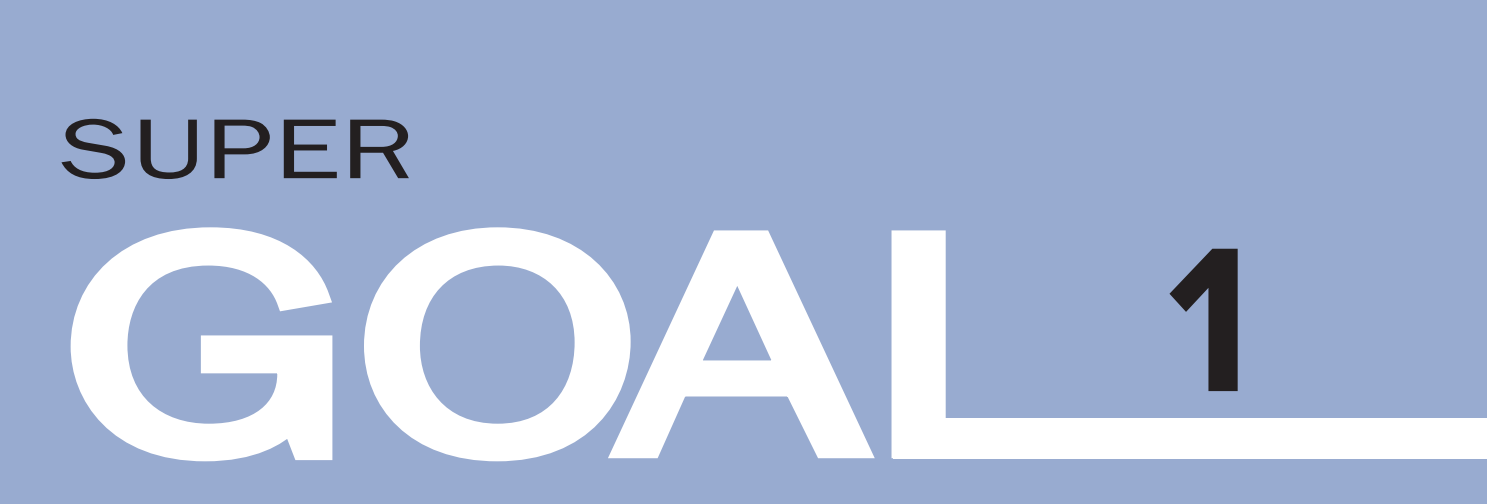 Date:
-      -1445
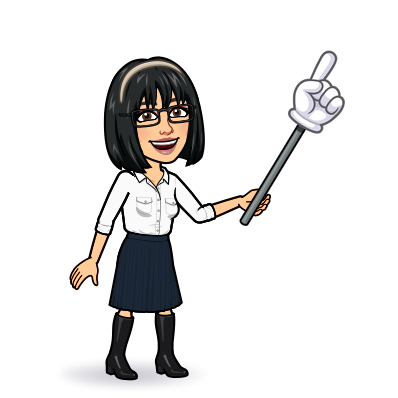 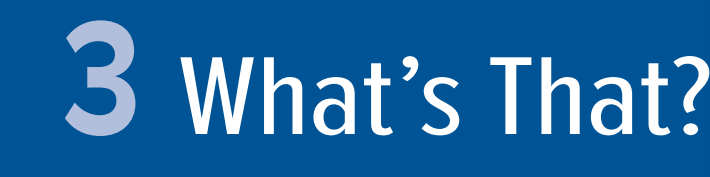 8 reading
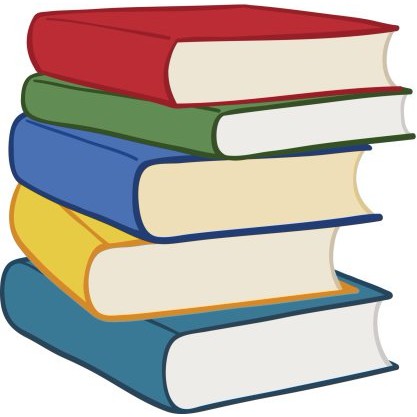 Page 23
By: Dalal Al-Juaid
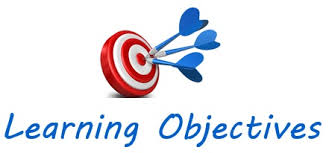 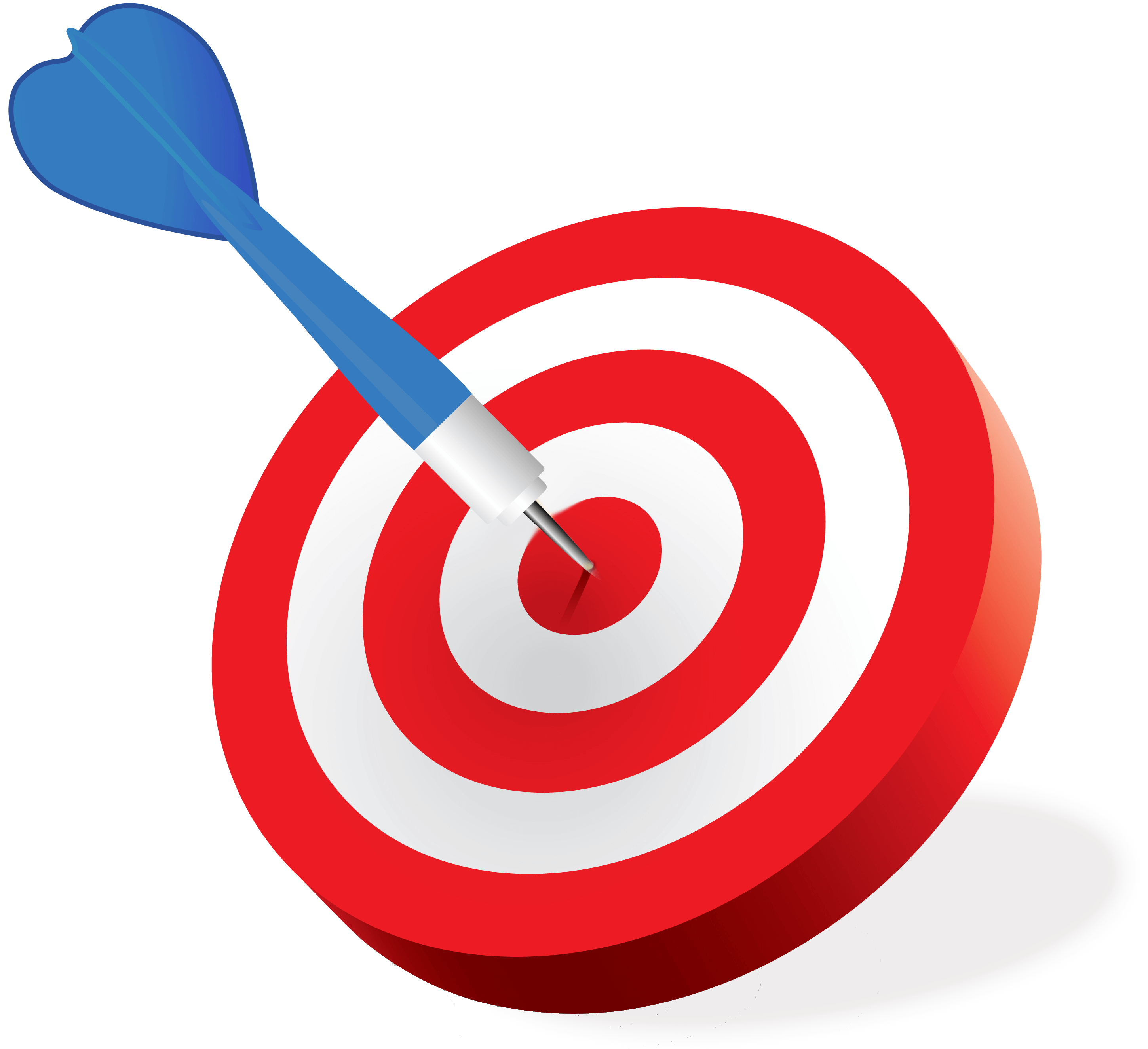 answer some questions from a reading text.
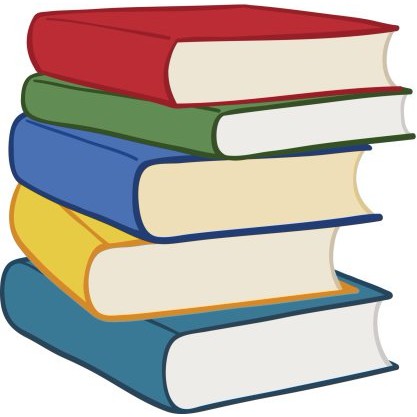 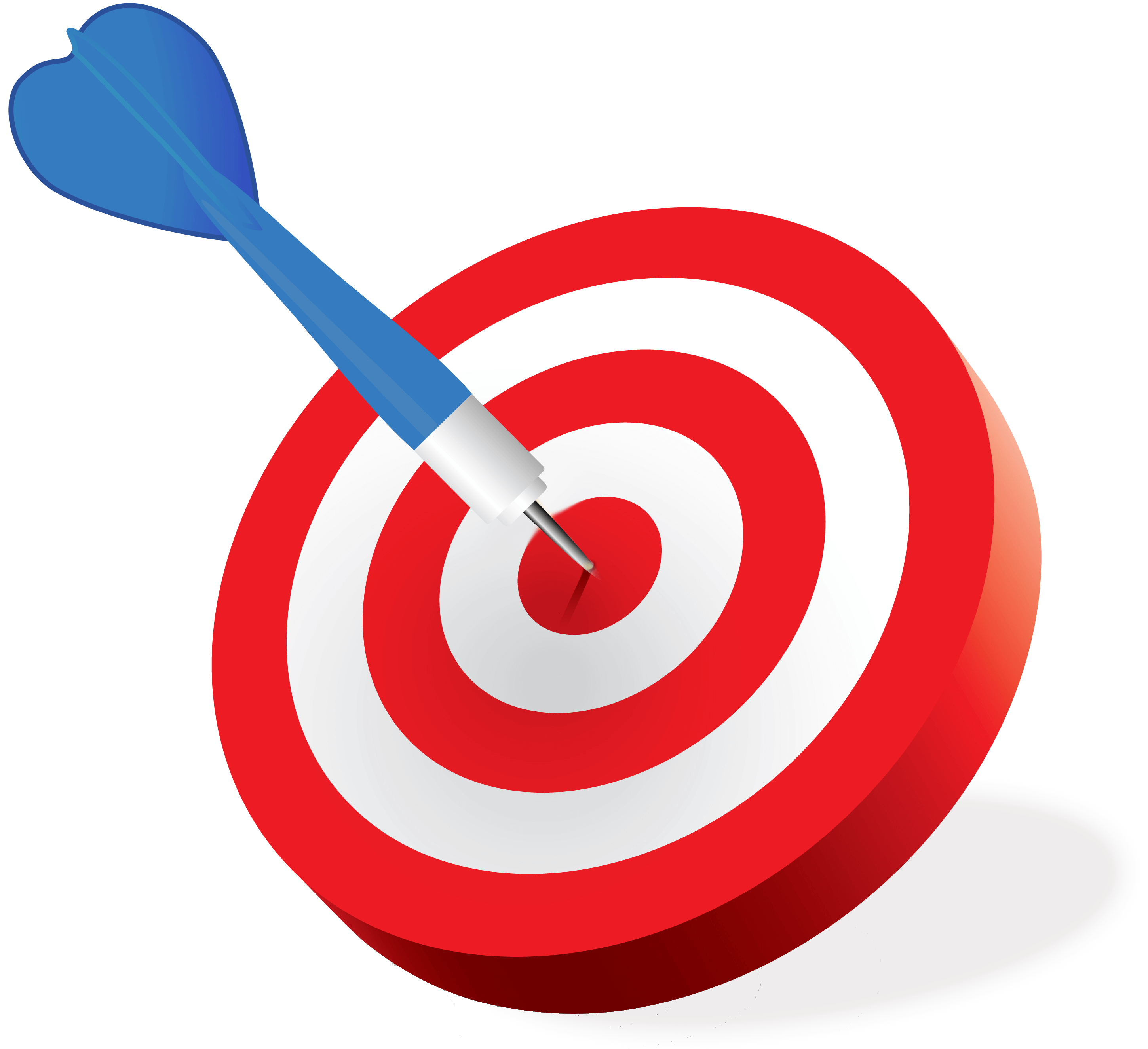 Complete sentences from a reading text.
Warm up
lesson
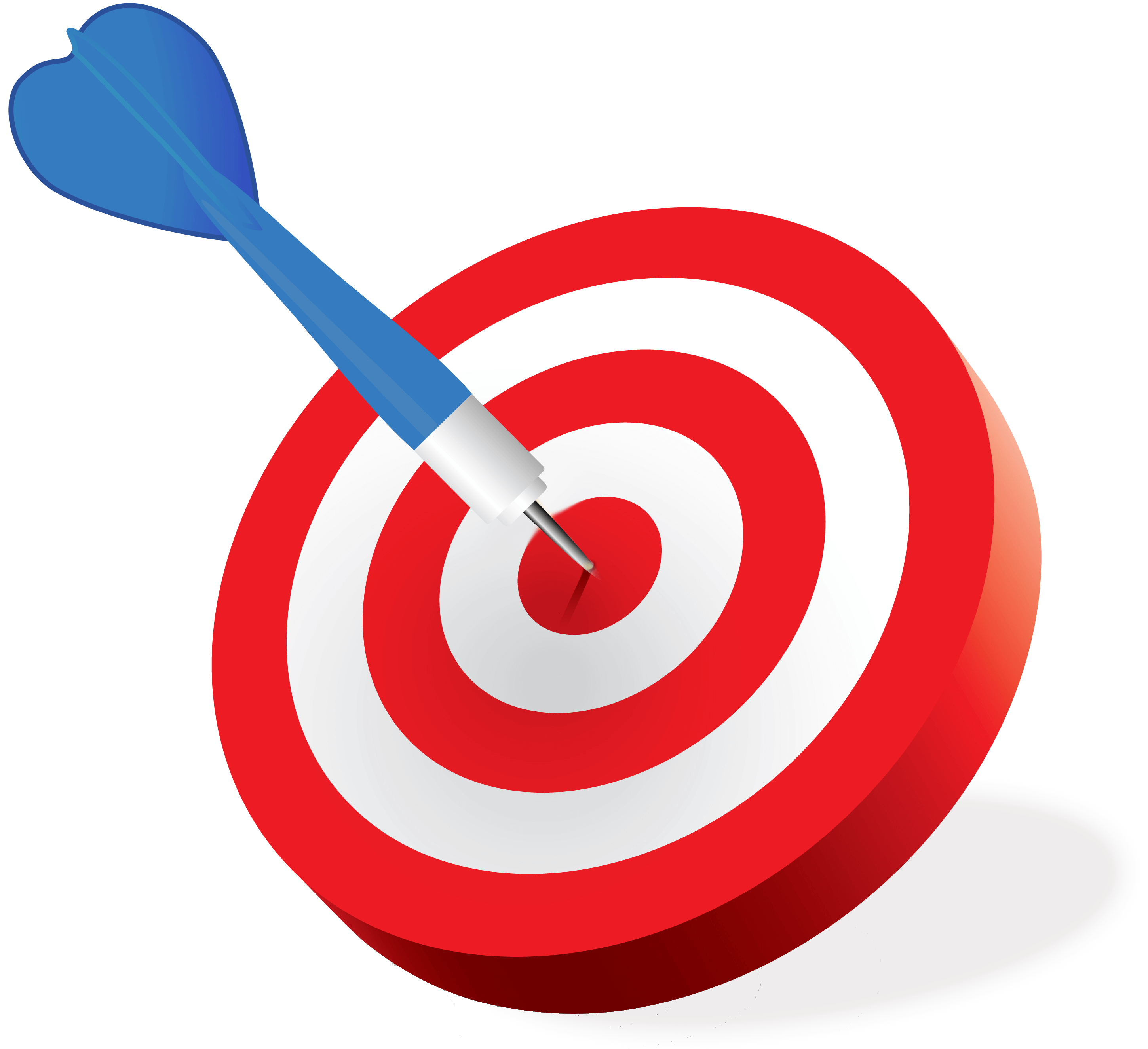 New words
Find out the meaning of the new words.
summative
2-Pair work
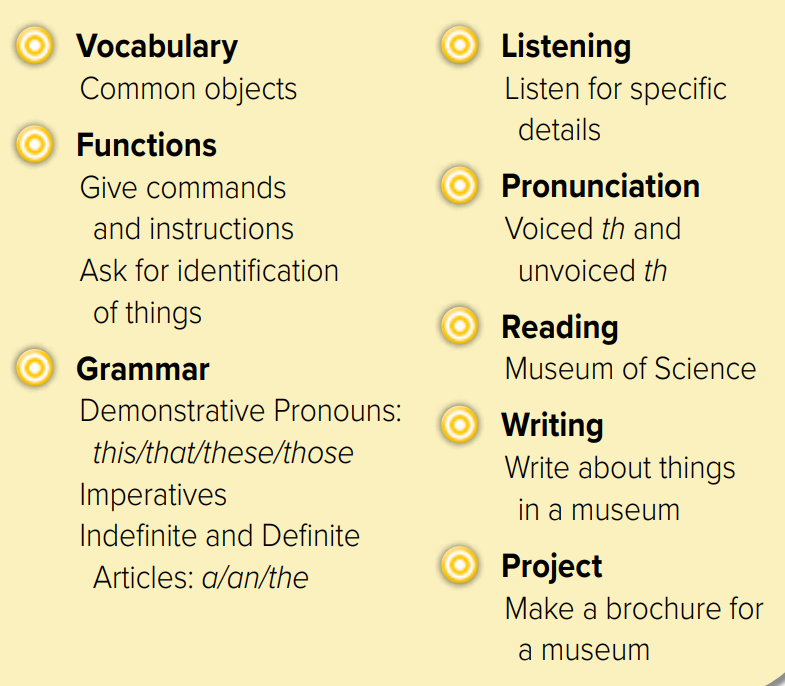 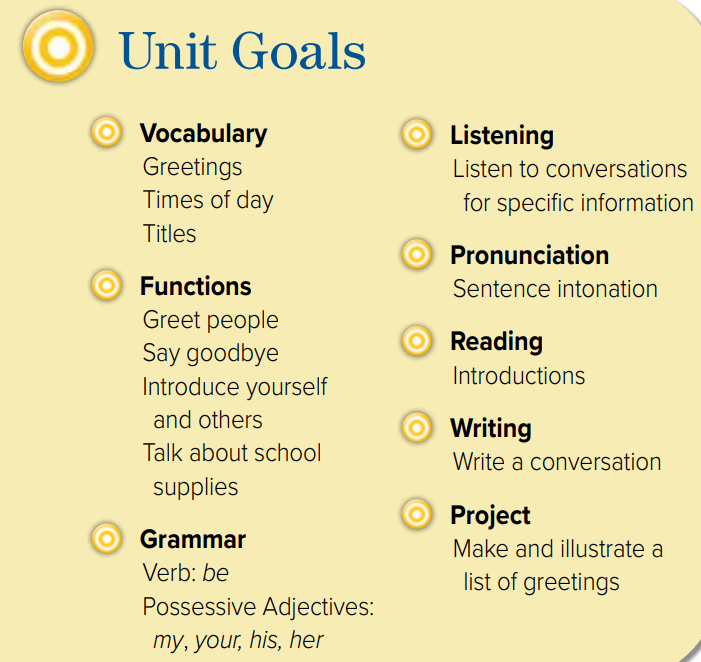 Revision
What’s this?
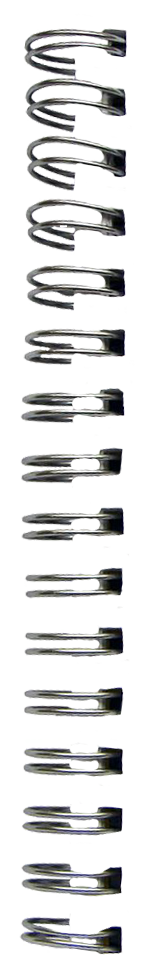 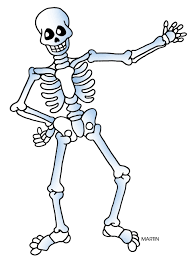 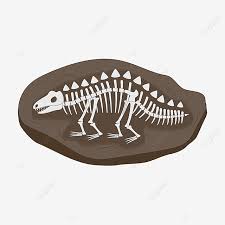 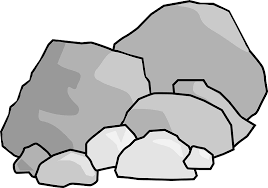 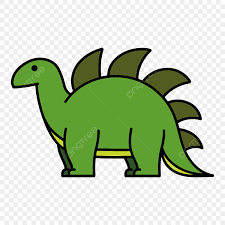 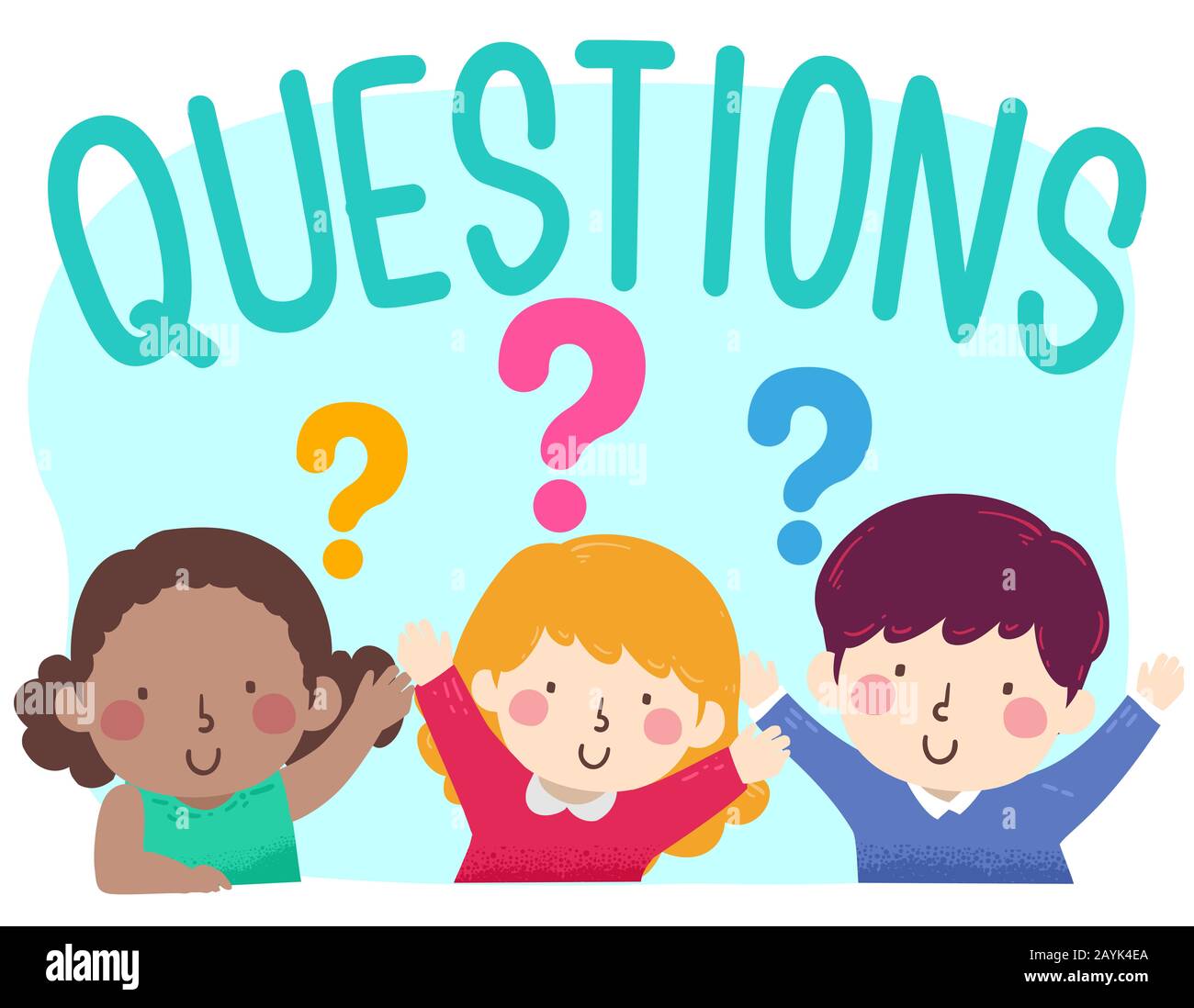 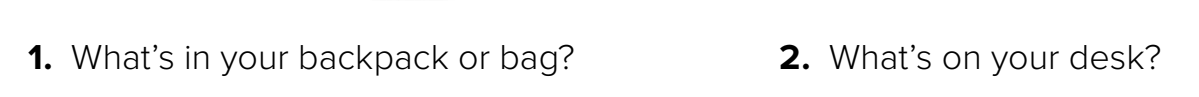 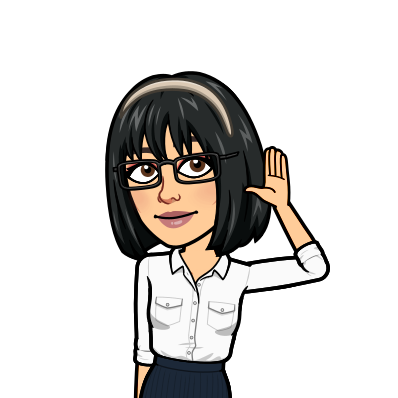 …………….  #
#
small
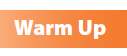 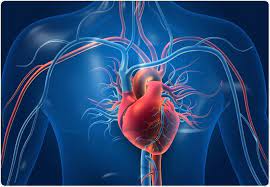 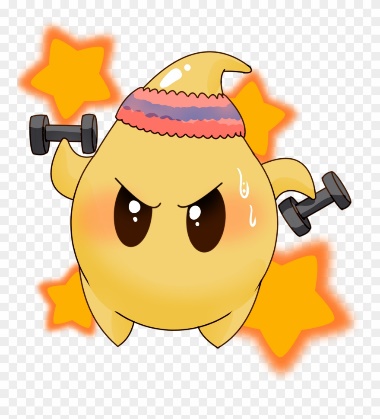 What is this ? What do you know about it ?
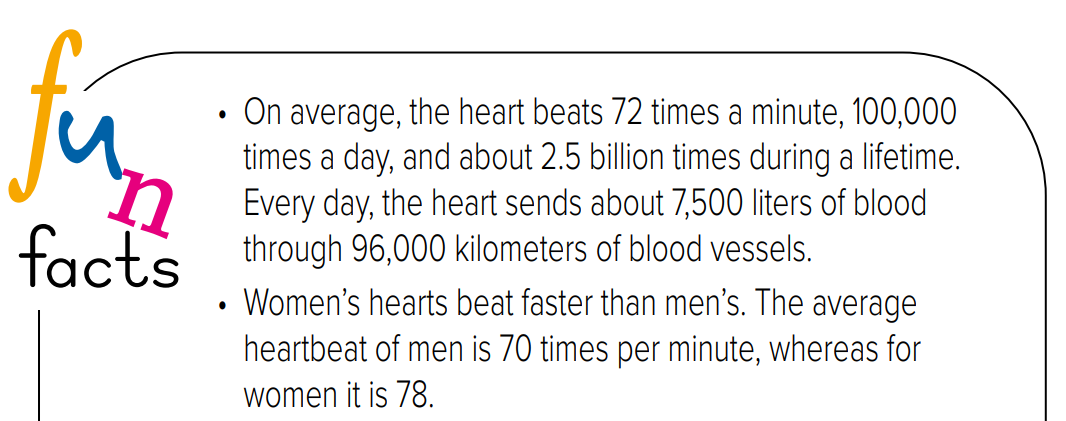 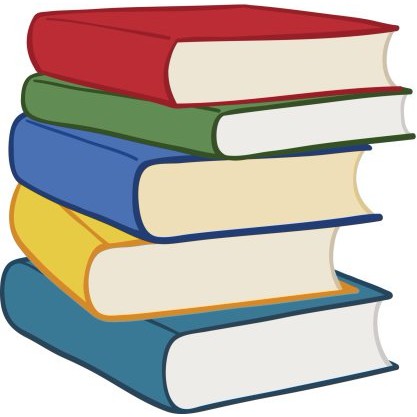 Warm up
lesson
New words
summative
2-Pair work
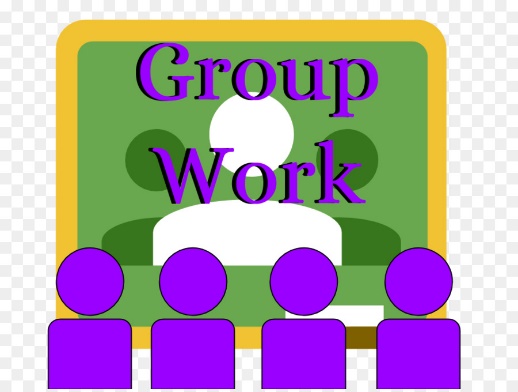 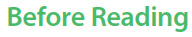 What kind of things do you see in the museum?
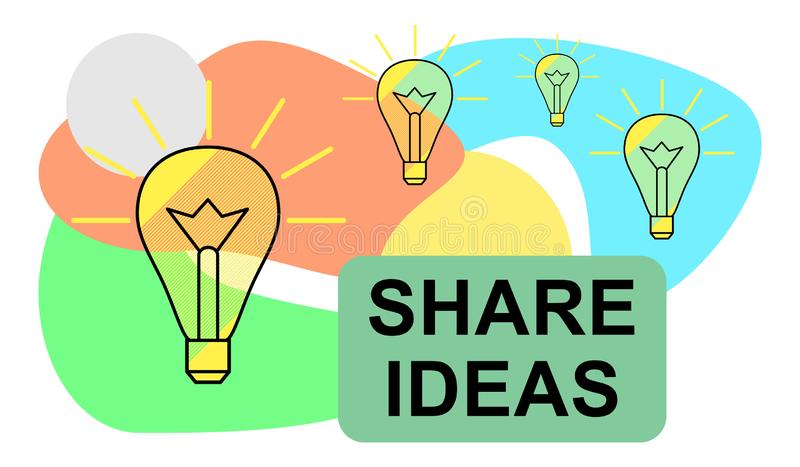 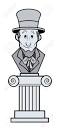 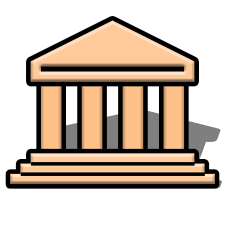 Can you see a film in the museum?
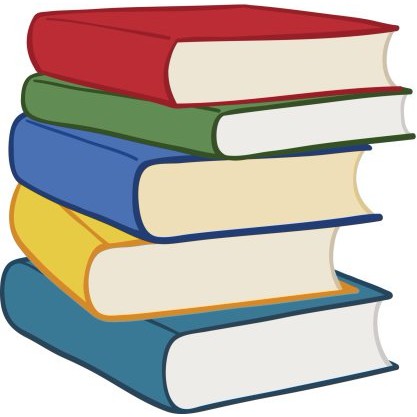 Warm up
lesson
New words
What do you think reading is about?
summative
2-Pair work
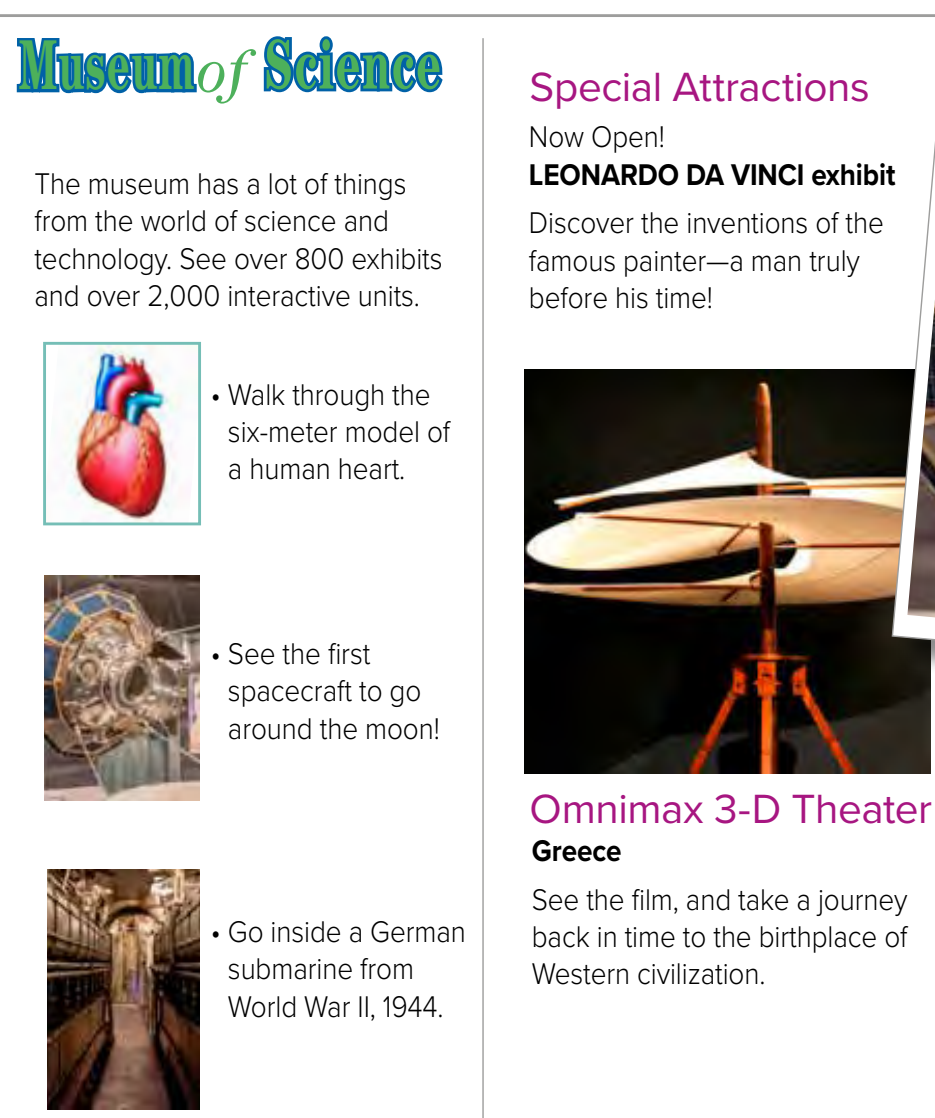 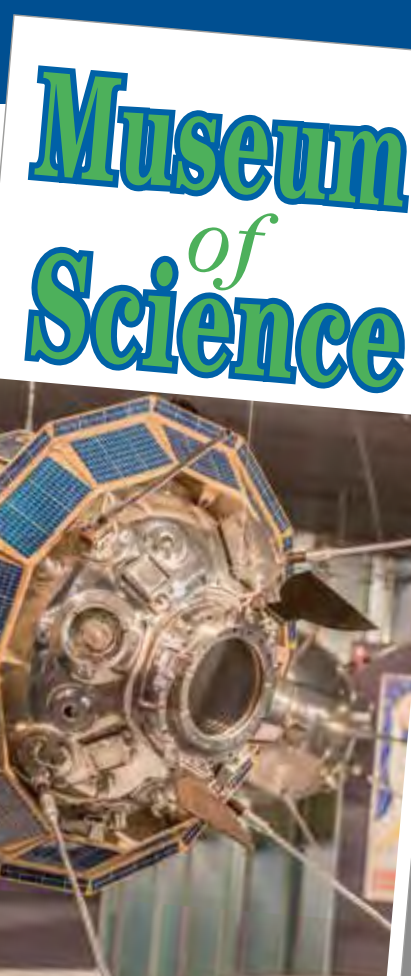 Page 23
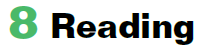 Listen
What is the special exhibit?
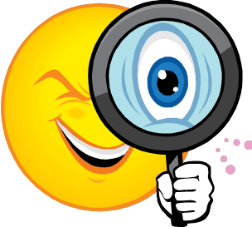 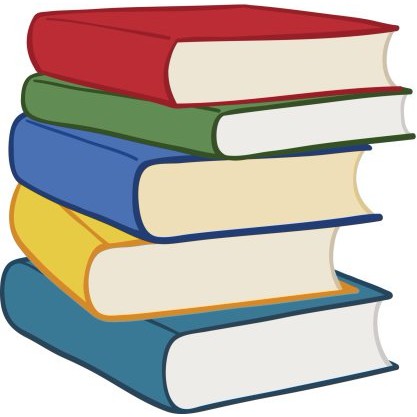 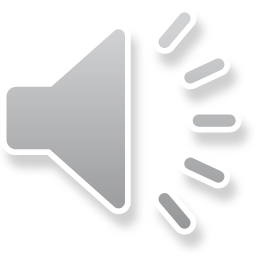 Warm up
lesson
New words
summative
How many exhibits?
2-Pair work
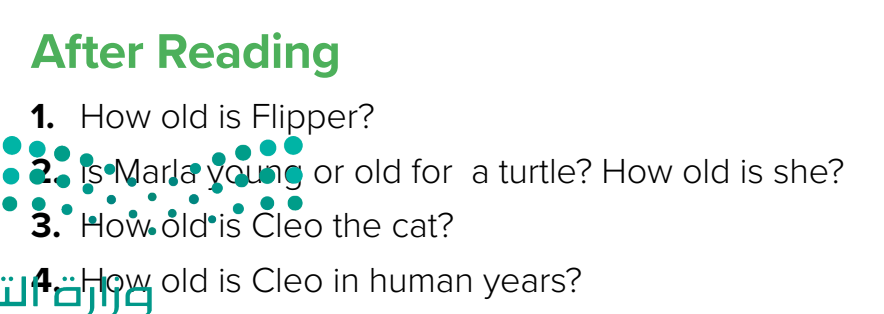 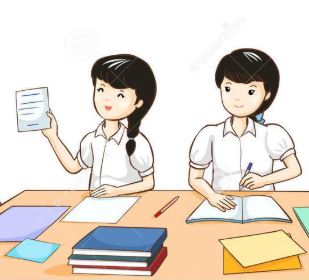 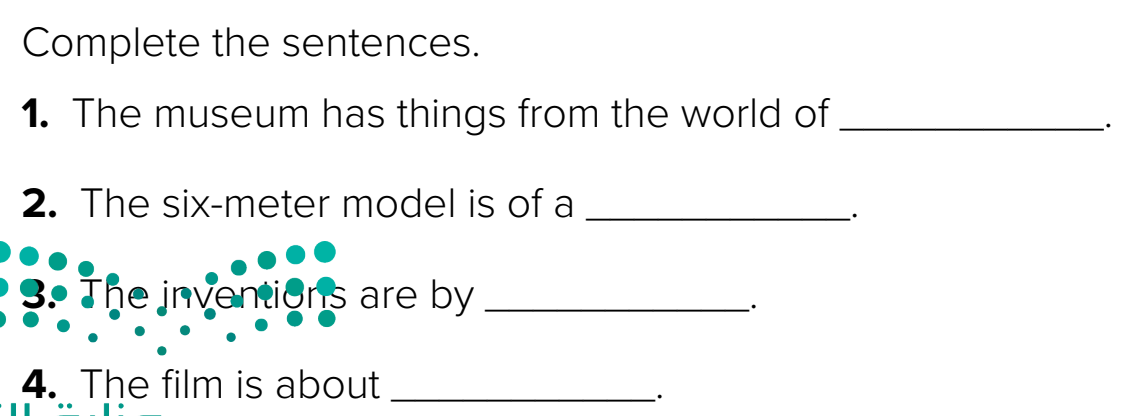 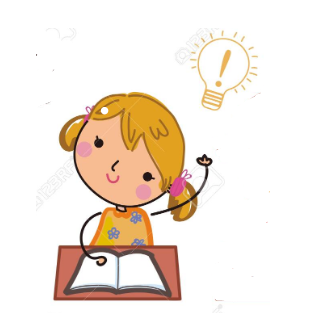 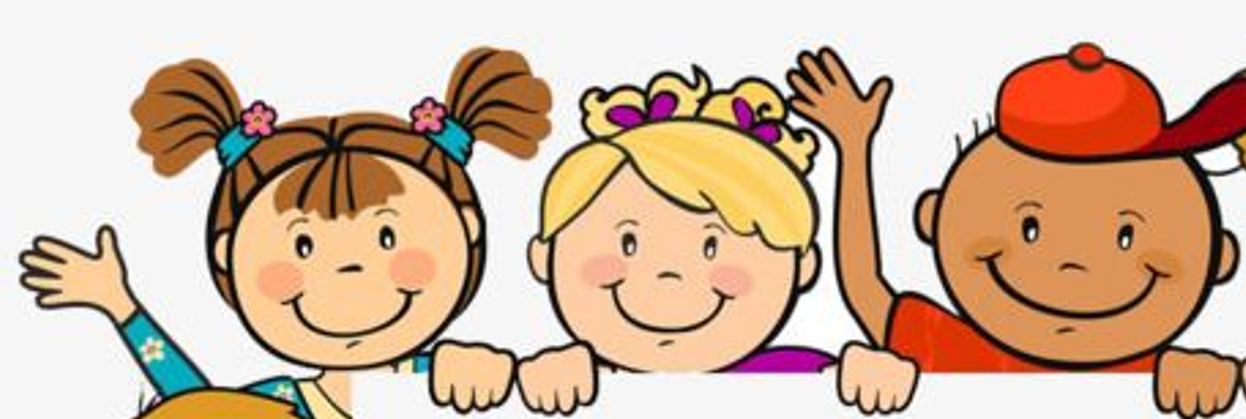 science and technology
Think pair share
human heart
Leonardo da Vinci
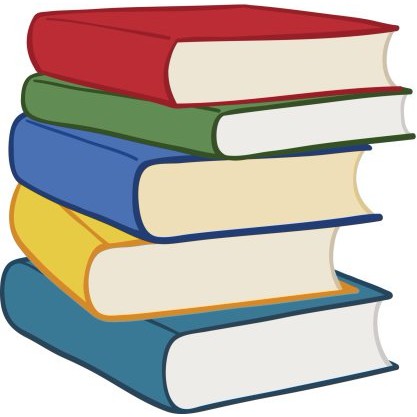 Warm up
Greece
lesson
New words
summative
2-Pair work
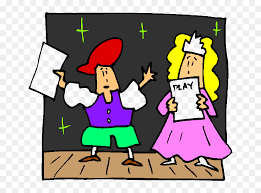 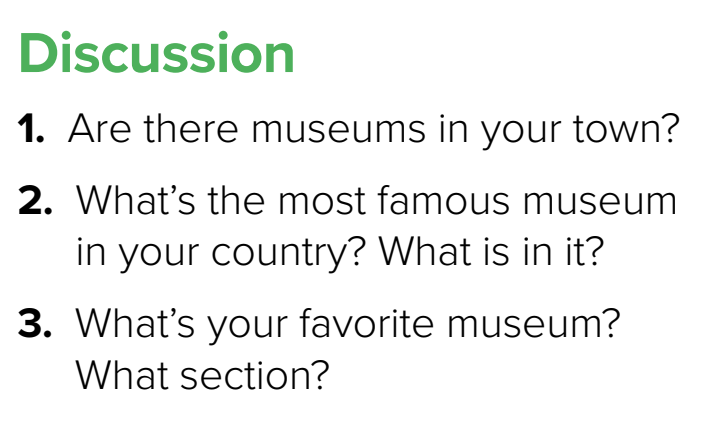 Role paly
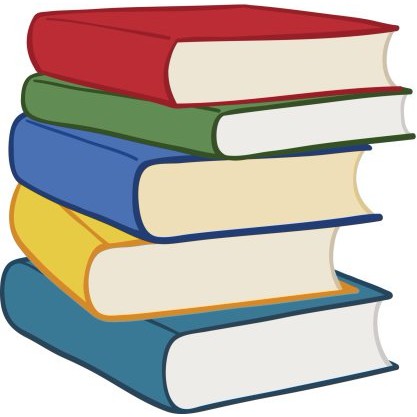 Warm up
lesson
New words
summative
2-Pair work
New Words
science
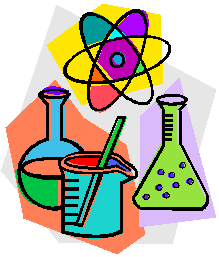 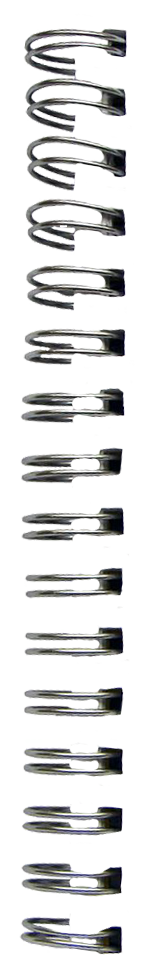 technology
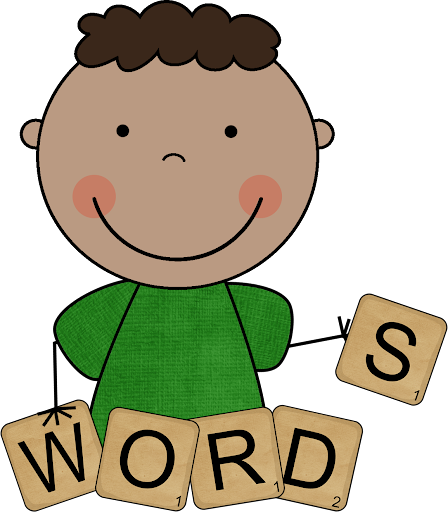 exhibits
shows
تفاعلي
interactive
model
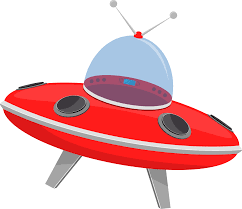 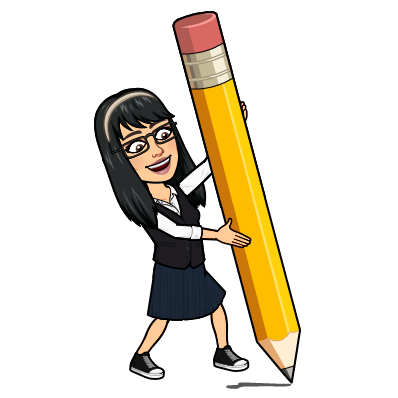 spacecraft
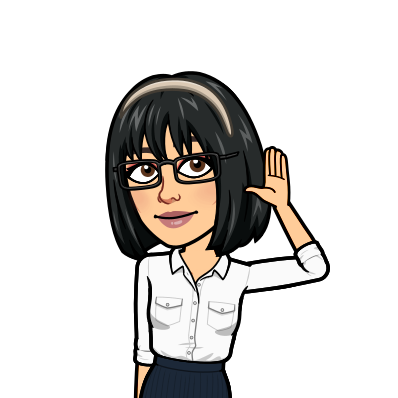 invention
new
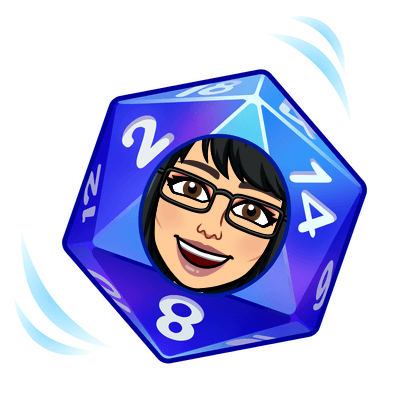 Lets play
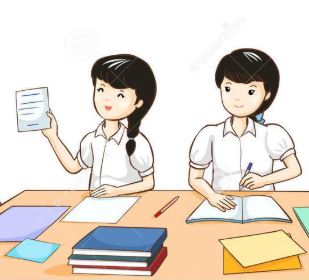 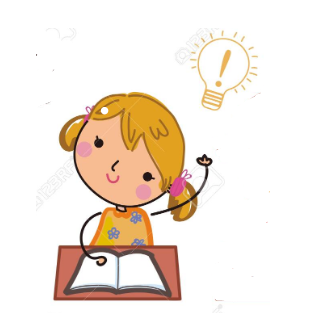 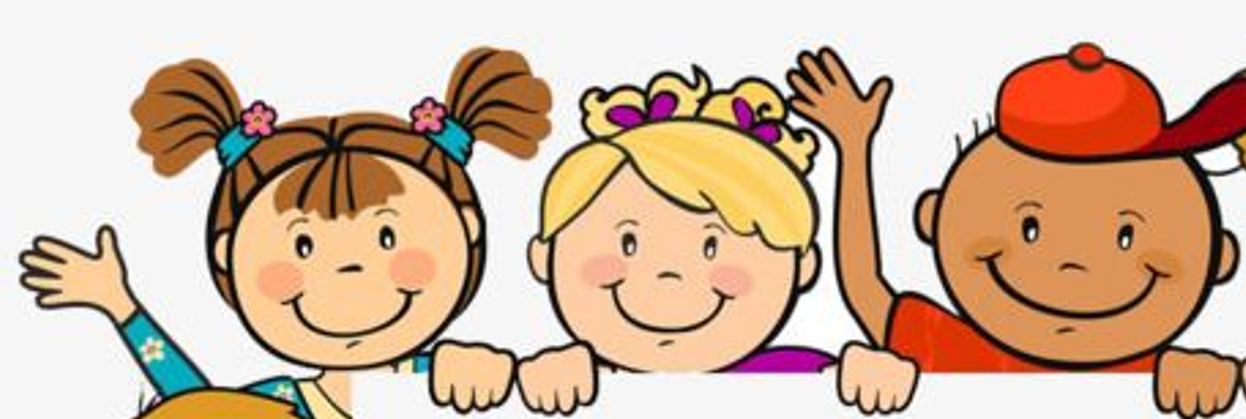 Think pair share
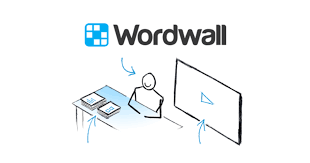 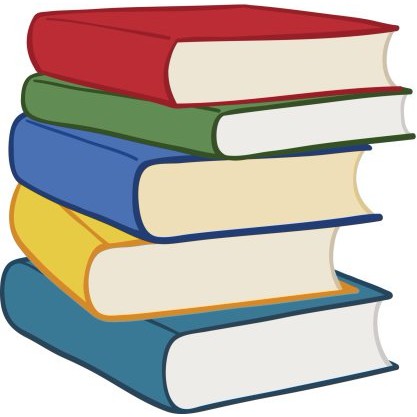 Warm up
lesson
New words
summative
2-Pair work
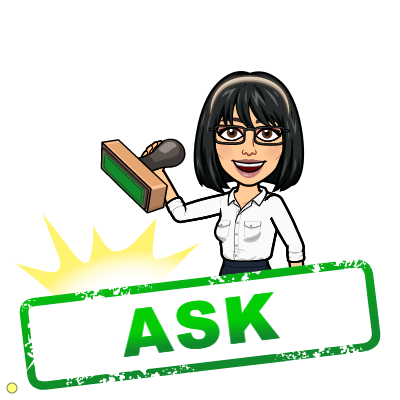 Make a question
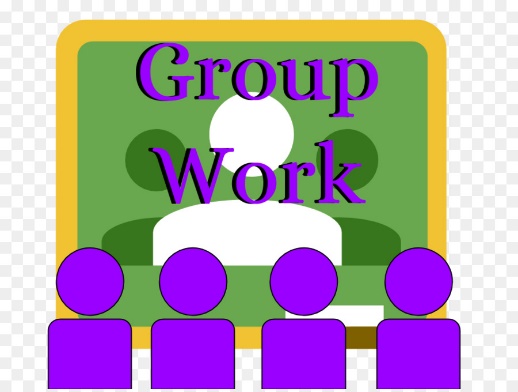 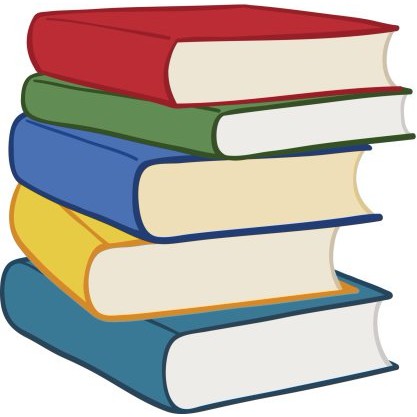 Warm up
lesson
New words
summative
2-Pair work
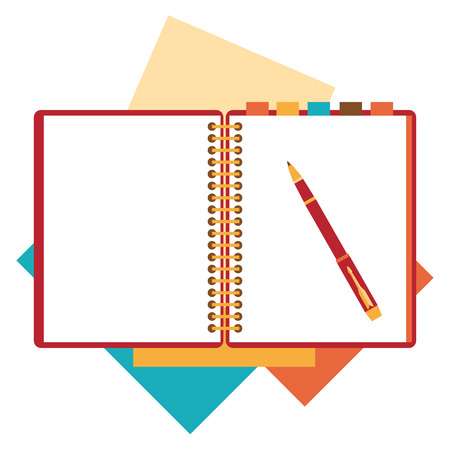 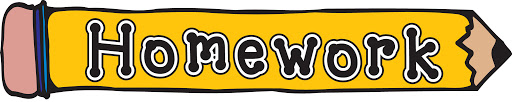 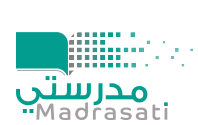 page 198 Ex(F-G)
for practice grammar
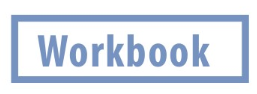 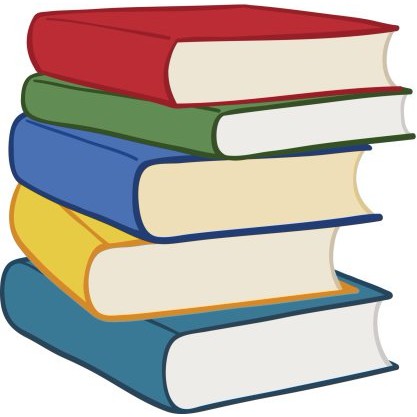 Warm up
New words
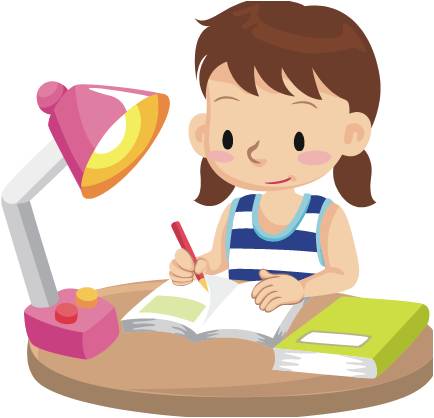 p.198
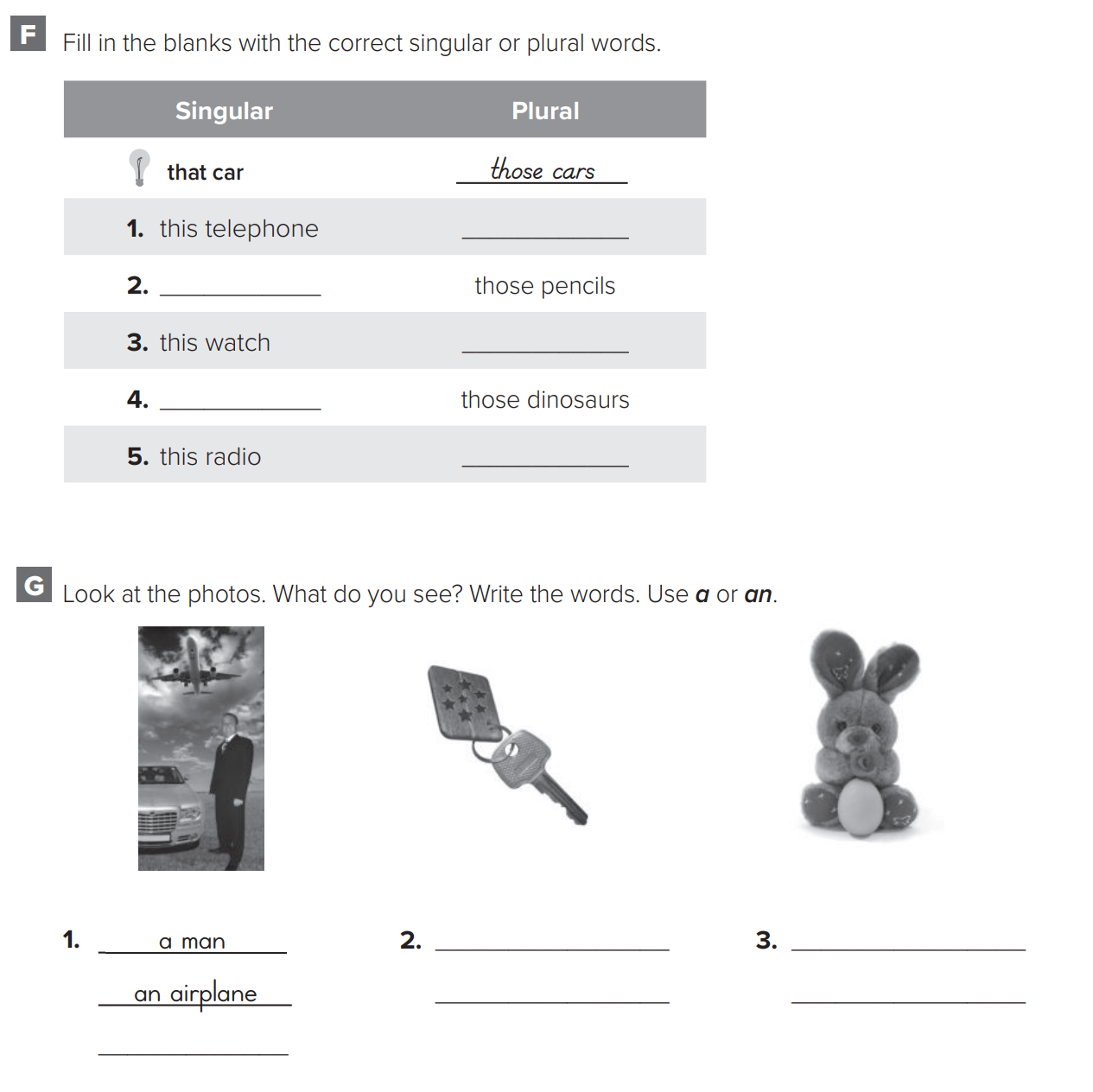 These telephones
That pencil
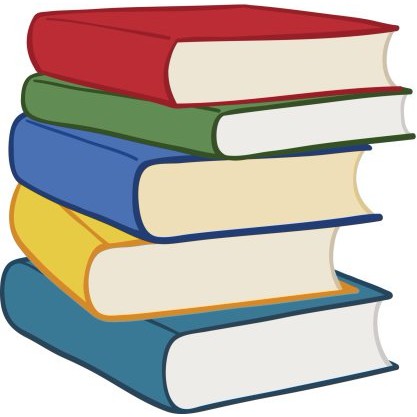 These watches
Warm up
That dinosaur
New words
These radios
p.198
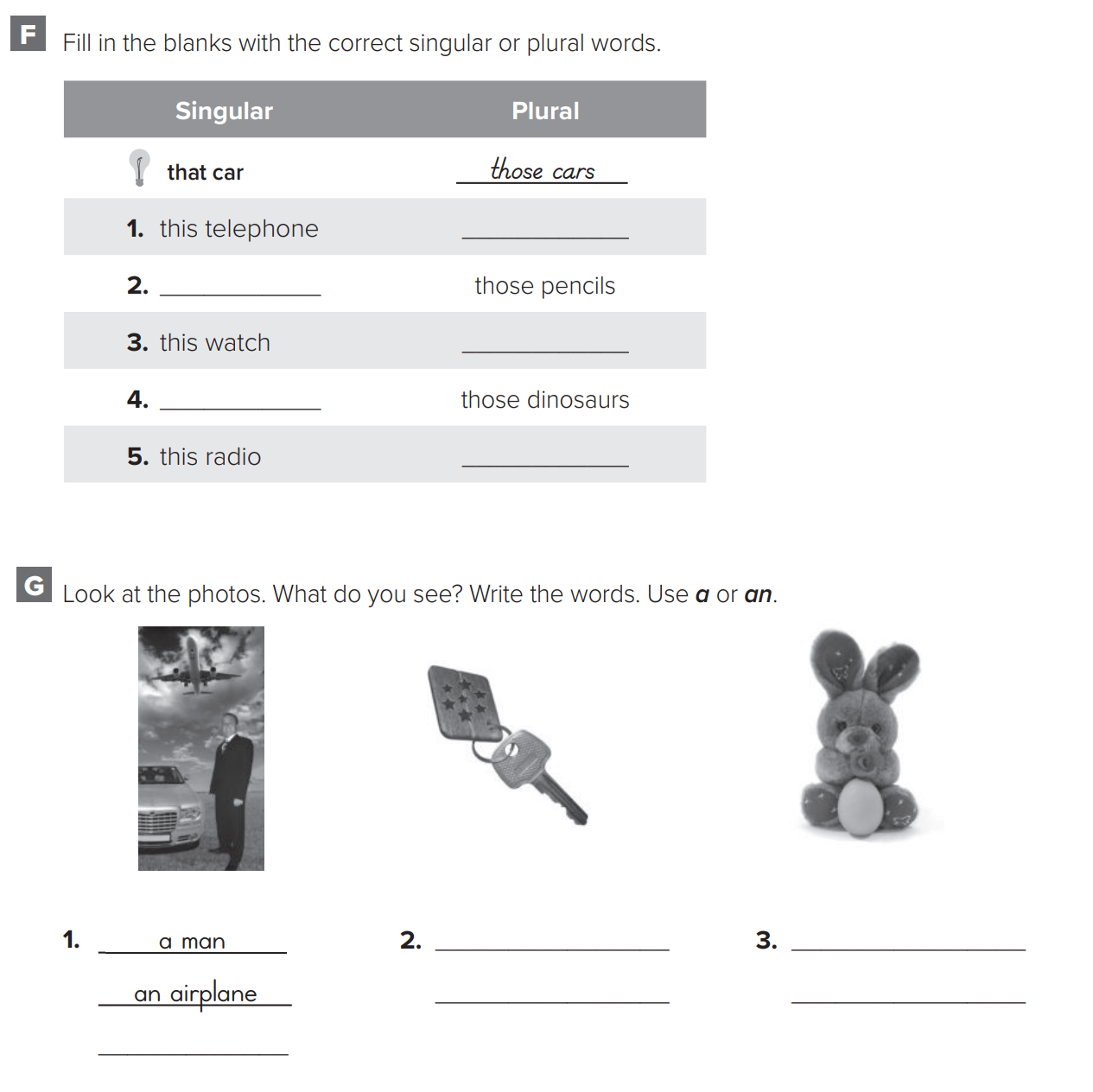 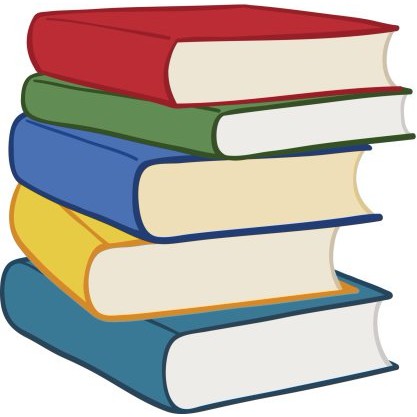 Warm up
a key
a toy
a keychain
an egg
New words
a car